บทที่ 11 การเขียนรายงาน
การวิจัยและบทความจากงานวิจัย
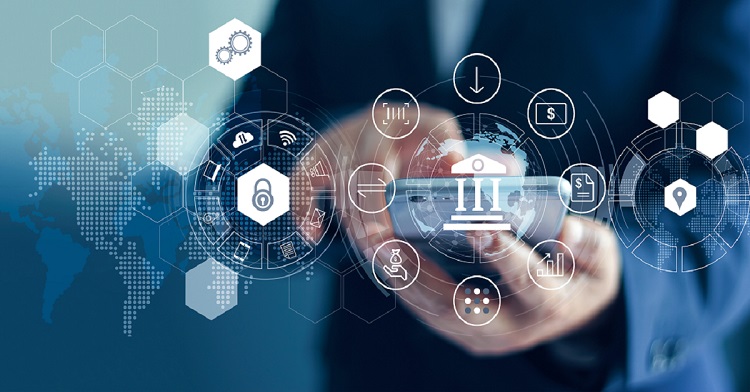 เริ่ม
หัวข้อการนำเสนอบทที่ 11 ดังนี้
1. ความหมายของการเขียนรานงานวิจัยธุรกิจ
2. ส่วนประกอบของรายงานวิจัยธุรกิจ
3. หลักเกณฑ์การเขียนรายงานวิจัยธุรกิจ
4. การเขียนบทความจากงานวิจัยธุรกิจ
5. แนวทางการเผยแพร่ผลงานวิจัยธุรกิจ
6. การประเมินคุณค่าของรายงานวิจัยธุรกิจ
7. บทสรุป
ความหมาย
ความหมายของการเขียนรานงานวิจัยธุรกิจ
ผู้ให้ความหมายของการเขียนรายงานวิจัยธุรกิจ
ธานินทร์ ศิลป์จารุ ..........
นราศรี ไววนิชกุล และสมศักดิ์ อุดมศรี ...................
	      สรุปได้ว่า การเขียนรายงานวิจัยธุรกิจ หมายถึง การรวมสาระของผลงานวิจัยธุรกิจในแต่ละส่วนประกอบให้พร้อม                         จัดเรียงลำดับตั้งแต่ส่วนต้น ส่วนเนื้อหา และส่วนท้าย เพื่อนำเสนอความสมบูรณ์ของงานวิจัยให้ผู้อ่านทราบ นำไปใช้ประโยชน์ต่อไป ในการเขียนรายงานควรยึดรูปแบบเดียวกันตลอดทั้งเล่ม
ส่วนประกอบ
ส่วนประกอบของรายงานวิจัยธุรกิจ
โดยทั่วไปส่วนประกอบของรายงานวิจัยธุรกิจ ประกอบไปด้วย 3 ส่วน
1.ส่วนต้น
2.ส่วนเนื้อหารายงาน
3.ส่วนท้าย
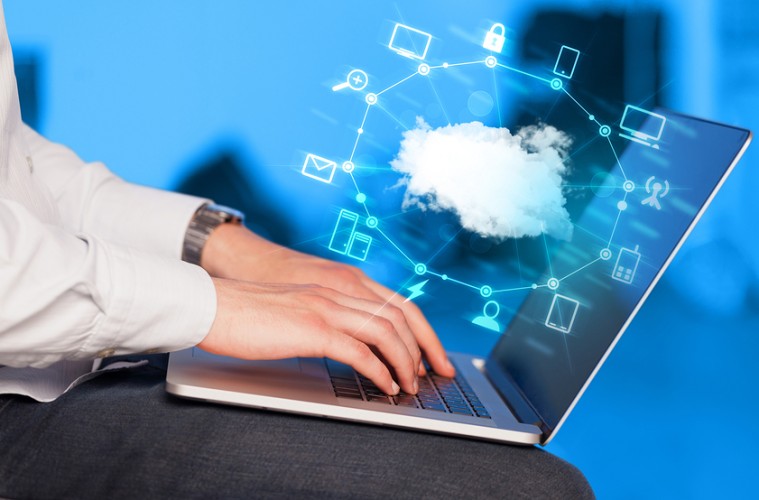 ส่วนต้น
ส่วนต้นของรายงานการวิจัย
เป็นส่วนประกอบของรายงานการวิจัยที่ประกอบด้วย เรื่อง กิตติกรรมประกาศ คำอธิบายสัญลักษณ์และอักษรย่อ สารบัญ สารบัญตาราง สารบัญภาพ และสาระสังเขป (Abstract) มีลักษณะดังนี้
1. ตัวเรื่อง  					2. กิตติกรรมประกาศ
3. คำอธิบายสัญลักษณ์และอักษรย่อ	4. สารบัญ
5. สารบัญตาราง				6. สารบัญภาพ
7. บทคัดย่อ					8. Abstract
ส่วนเนื้อหา
ส่วนเนื้อหารายงาน
1. บทที่ 1	                          
       - วัตถุประสงค์ของการวิจัย      - สมติฐานการวิจัย (ถ้ามี)          
       - ขอบเขตของการวิจัย            - ข้อตกลงเบื้องต้น (ถ้ามี)         
       - ข้อจำกัดของการวิจัย (ถ้ามี)   - นิยามศัพท์		 
       - ประโยชน์ (คาดว่าจะ) ได้รับ
2.บทที่ 2 เอกสารและงานวิจัยที่เกี่ยวข้อง			    
3.บทที่ 3 วิธีดำเนินการวิจัย
4.บทที่ 4 ผลการวิเคราะห์ข้อมูล				      
5.บทที่ 5 การสรุป อภิปรายผล และข้อเสนอแนะ
ส่วนท้าย
ส่วนท้ายของรายงานการวิจัย
1.เอกสารอ้างอิง	  
				     2.บรรณานุกรม
3.ภาคผนวก	       
					    4.ประวัติของนักวิจัย
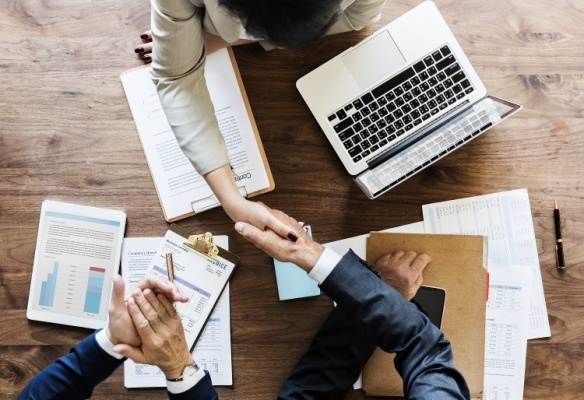 หลักเกณฑ์
หลักเกณฑ์การเขียนรายงานวิจัยธุรกิจ
การเขียนรายงานวิจัยของสถาบันการศึกษาและหน่วยงานที่เกี่ยวข้องกับการวิจัย มีเกณฑ์ที่สำคัญประกอบด้วย
1.ความถูกต้องของรูปแบบ  
2.ความเหมาะสมด้านภาษา
3.ความถูกต้องตามสะกด	                  
4.การอ้างอิง
5.ความสมบูรณ์ของรายงาน
การเขียนบทความ
การเขียนบทความจากงานวิจัยธุรกิจ
การเผยแพร่งานวิจัยในรูปแบบบทความวิจัย (Research Article) เป็นการนำประเด็นใดประเด็นหนึ่งในงานวิจัยมาเขียนในรูปแบบบทความวิจัย บทความวิจัยเป็นรูปแบบเฉพาะของการนำเสนอในสาขาวิชาต่างๆที่ผ่านกระบวนการวิจัย มีองค์ประกอบดังนี้
1.ชื่อเรื่อง				2.ชื่อผู้เขียนและที่อยู่
3.บทคัดย่อ			4.คำสำคัญ
	(มีทั้งภาษาไทยและภาษาอังกฤษ)			
5.บทนำบอกความเป็นมา	6.ระเบียบวิธีวิจัย
7.ผลการศึกษา			8.อภิปรายผลและสรุปผล
9.กิตติกรรมประกาศ		10.เอกสารอ้างอิง
แนวทางการเผยแพร่
แนวทางการเผยแพร่ผลงานวิจัยธุรกิจ
การเผยแพร่ผลงานวิจัย มีความสำคัญ เนื่องจากผลจากการวิจัย ต้องนำไปใช้ประโยชน์เชิงปฏิบัติ และเชิงวิชาการแก่หน่วยงานและผู้เกี่ยวข้อง ประกอบด้วย ประชาชนสถาบันการศึกษา องค์กรธุรกิจ หน่วยงานภาครัฐที่ดูแลด้านเศรษฐกิจ  แนวทางการเผยแพร่ ดังแสดงในรูป
ระดับชาตินำเสนอเป็นภาษาไทย
1.รูปแบบโปสเตอร์
2.รูปแบบบรรยาย
การประชุมวิชาการ
ระดับนานาชาตินำเสนอเป็นภาษาอังกฤษ
การวิจัย
ระดับชาติเขียนบทความเป็นภาษาไทย
วารสารทางวิชาการ
การนำเสนอผลงาน
ระดับนานาชาติเขียนบทความเป็นภาษาอังกฤษ
การนำเสนอผลงานในที่ประชุมวิชาการระดับชาติและระดับนานาชาติ
การนำเสนอผลงานในที่ประชุมวิชาการ หมายถึง การเผยแพร่งานวิจัยในประเด็นใดประเด็นหนึ่ง ในที่ประชุมวิชาการที่จัดขึ้นประกอบด้วยการประชุมวิชาการระดับชาติ และการประชุมวิชาการระดับนานาชาติ จากนั้นนักวิจัยส่งบทความให้กรรมการพิจารณาผลงานในการประชุมเพื่อนำเสนอในรูปแบบ
1.ประชุมวิชาการระดับชาติ (National Conference)
2.ประชุมวิชาการระดับนานาชาติ (International Conference)
เทคนิคการนำเสนอ
เทคนิคการนำเสนอผลงานในที่ประชุมวิชาการระดับชาติและระดับนานาชาติ
1.การเตรียมการก่อนการนำเสนอ
2.การนำเสนอผลงานวิจัย
3.สิ้นสุดการนำเสนอผลงานวิจัย
การเผยแพร่บทความ
การเผยแพร่บทความวิจัยในวารสารทางวิชาการ
การเผยแพร่ผลงานในวารสารหรือสื่อสิ่งพิมพ์ทางวิชาการ เป็นการส่งผลวิจัยที่ได้เขียนในรูปแบบบทความวิจัยแล้วส่งไปยังวารสารระดับชาติและวารสารระดับนานาชาติเพื่อให้ทางวารสารพิจารณาเนื้อหาเหมาะสมได้รับการพิจารณา บทความเป็นสารสนเทศที่ทันสมัยมากกว่าการวิจัย สามารถเผยแพร่ได้ในประเด็นใดประเด็นหนึ่งระหว่างที่ทำวิจัยได้
1.วารสารระดับชาติ (National Journal)
2.วารสารระดับนานาชาติ (International Journal)
การประเมินคุณค่าของงานวิจัย
การประเมินคุณค่าของงานวิจัยธุรกิจ
การประเมินคุณค่าของวิจัยทางธุรกิจ ผู้ประเมินจำเป็นต้องมีความรู้ความเข้าใจในกระบวนการวิจัยทุกขั้นตอน มีทักษะในการคิดอย่างเป็นระบบเชื่อมโยงความเป็นเหตุเป็นผล ต้องมีศิลปะในการวิจารณ์ในเชิงสร้างสรรค์ เพื่อให้นักวิจัยมีแรงบันดาลใจในการนำจุดอ่อนและแนวทางการปรับปรุงงานวิจัยพัฒนาต่อไป
การประเมินคุณค่าของงานวิจัยควรอยู่ใน ระดับดีถึงดีมาก หรือตั้งแต่ร้อยละ 80 จึงจะถือว่าจะอยู่ในเกณฑ์ดี เกณฑ์นี้เป็นแนวทางในการพิจารณาเพื่อปรับปรุงการทำวิจัยให้ดีขึ้นหรือเพื่อคัดเลือกให้ทุนหรือได้รางวัล
บทสรุป
บทสรุป
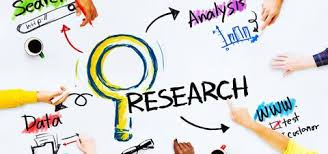